Importante
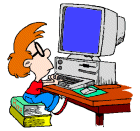 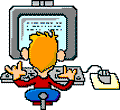 Mandateci le vostre soluzioni o le vostre richieste,vi risponderemo! 

orianapagliarone@gmail.com
Ricordatevi di usare matita e gomma almeno le prime volte
Diventerete bravissimi!